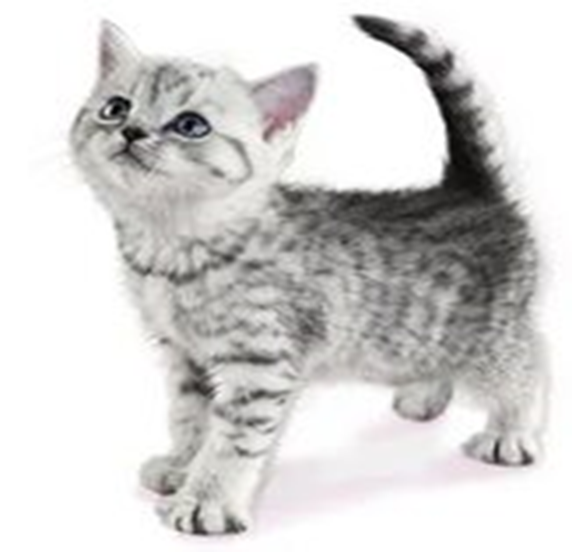 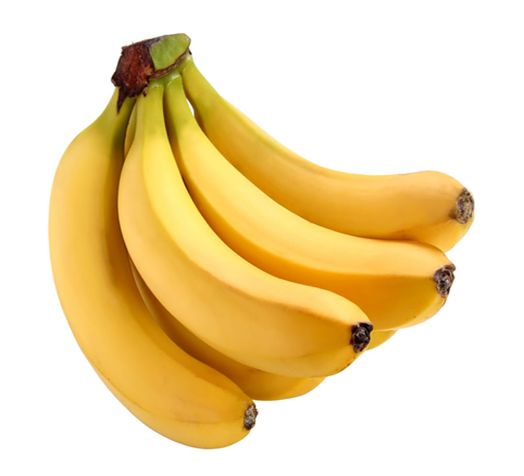 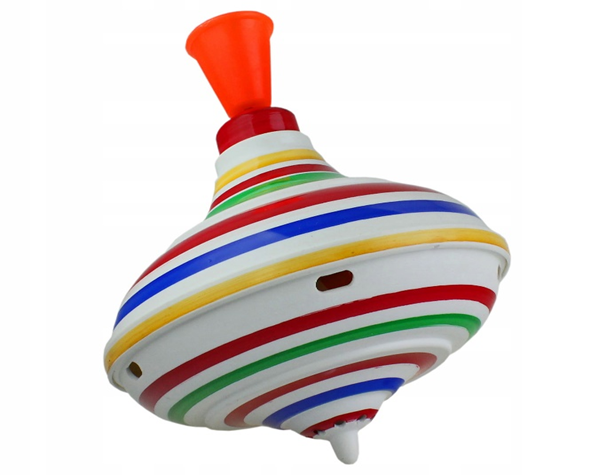 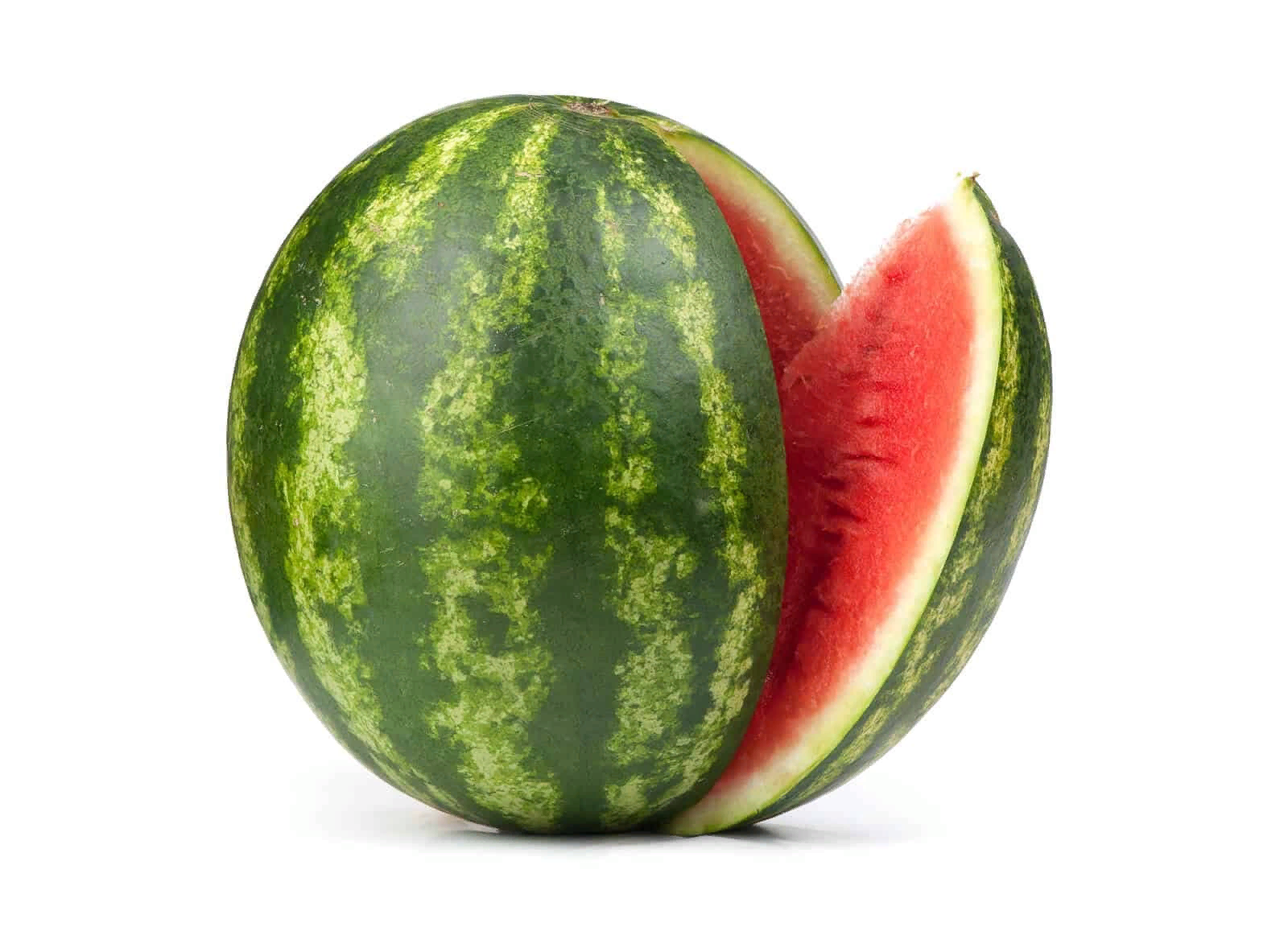 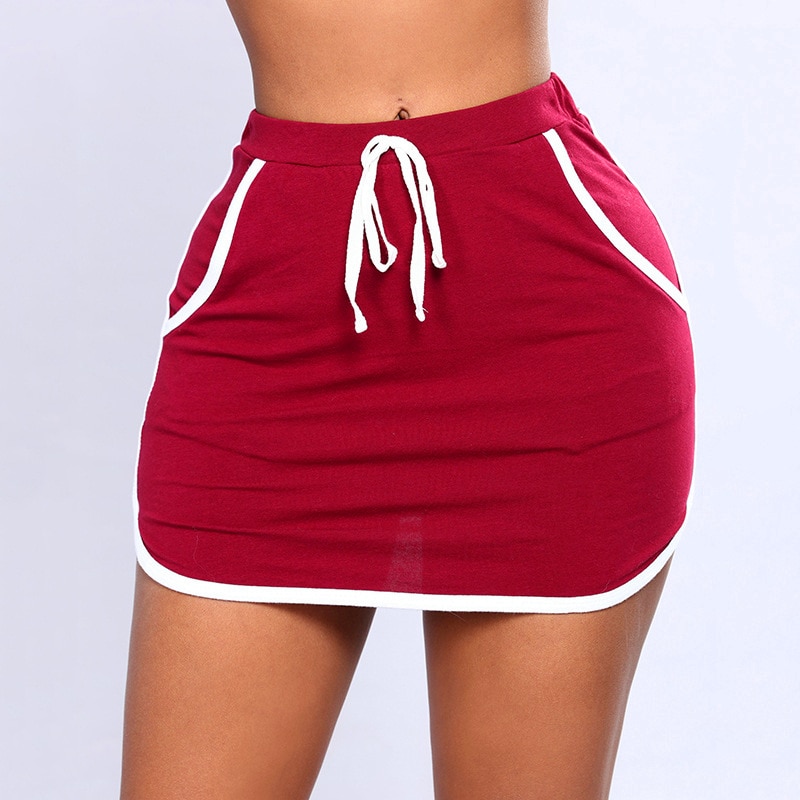 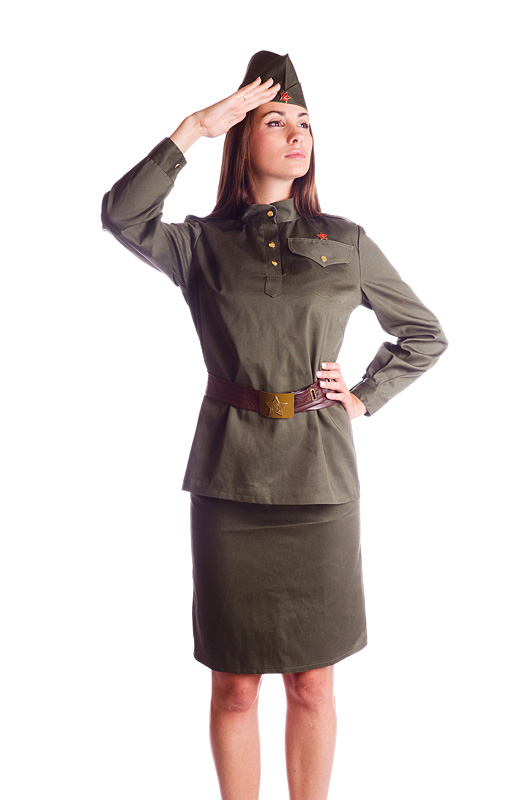 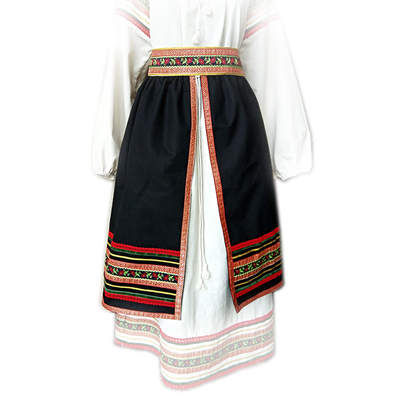 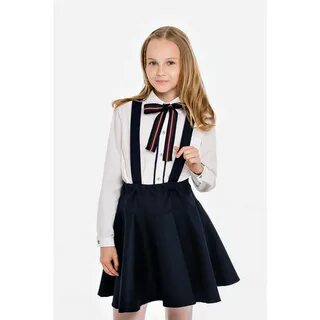 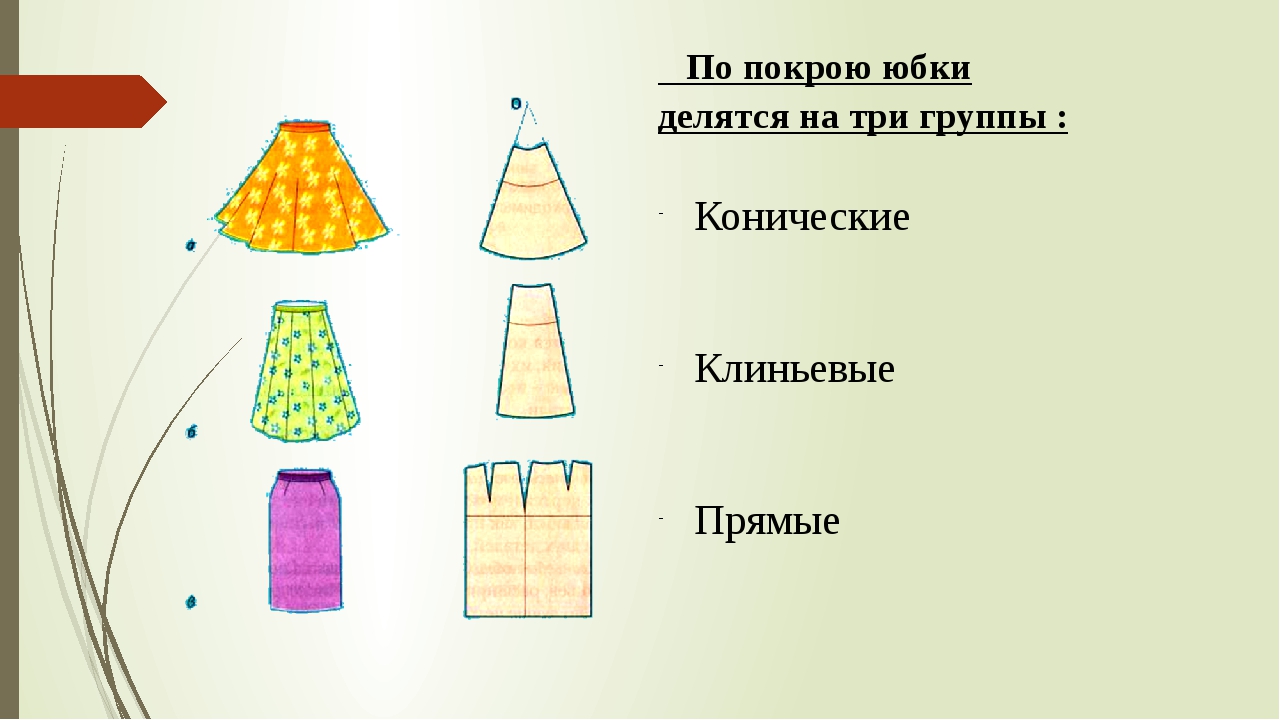 Потайная кладовая 
и чего в ней только нетИ конфета и платочек и монетки на обед.
Тема:  «Обработка накладного кармана»

Цель : Познакомиться с одним из видов карманов, применяемых в швейных изделиях и научиться обрабатывать карман 
 (на образце)
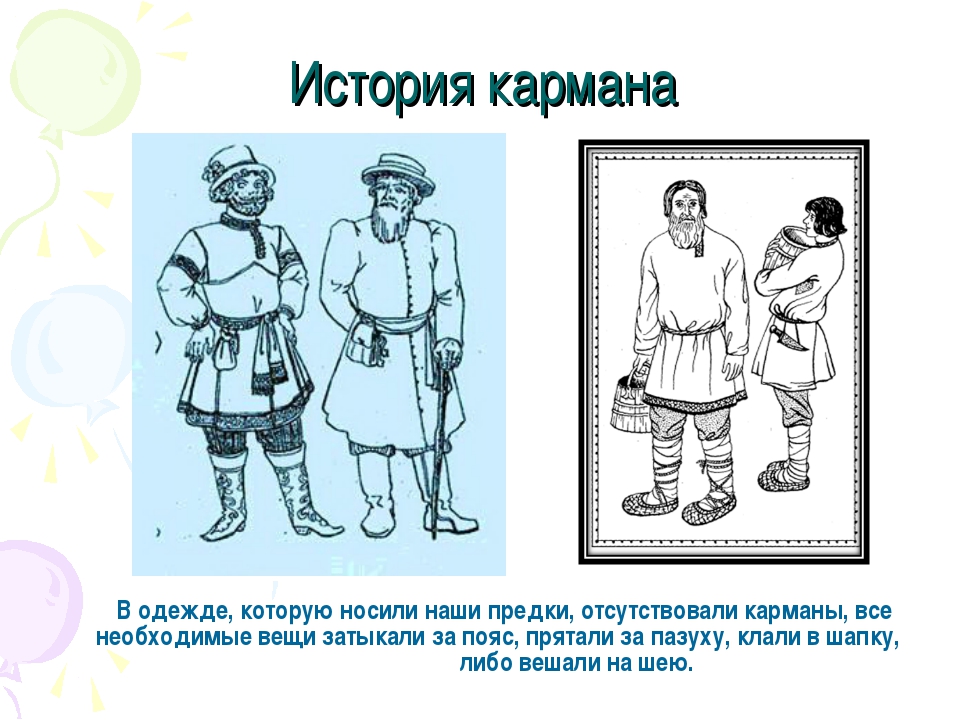 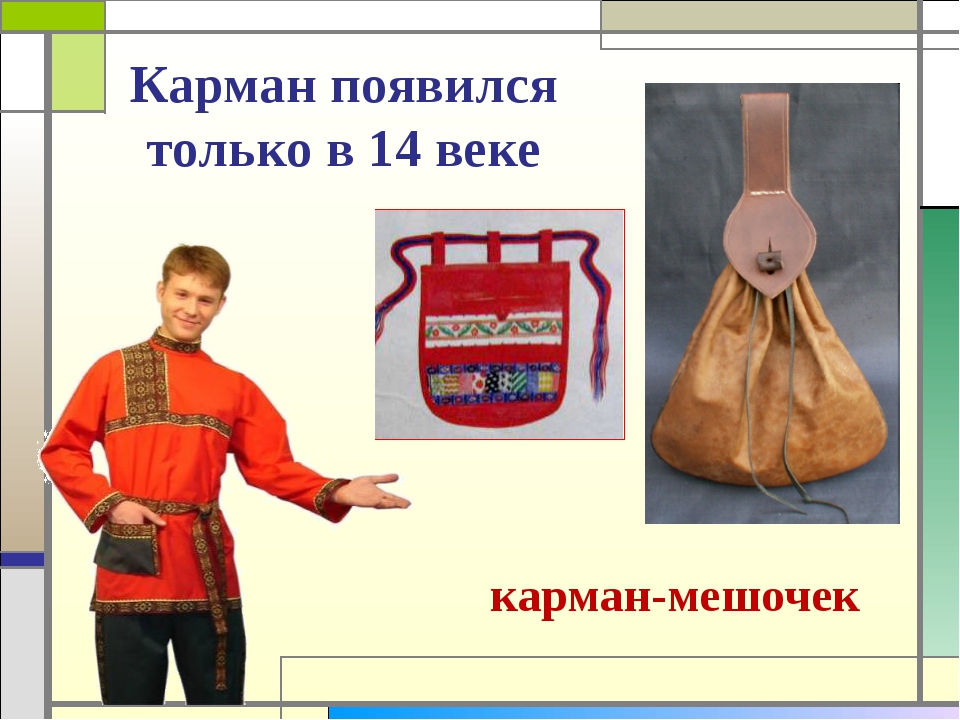 Карман
 – это деталь швейного изделия
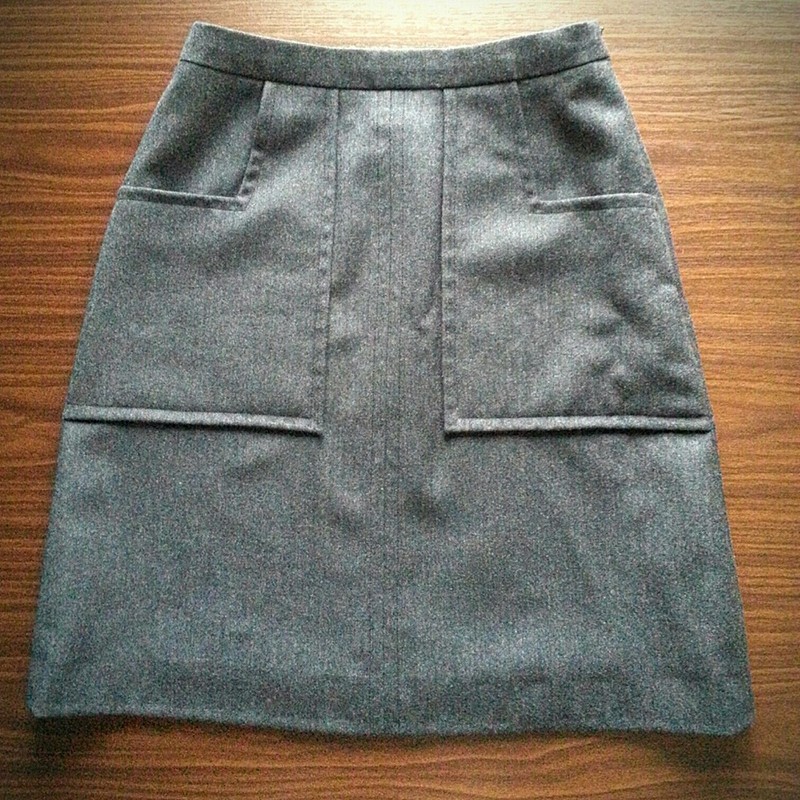 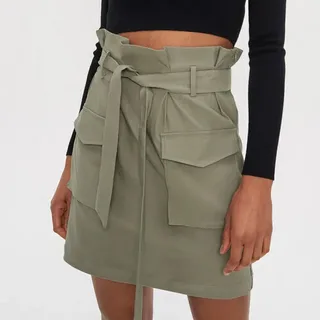 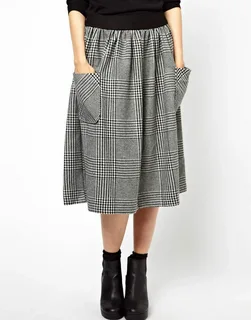 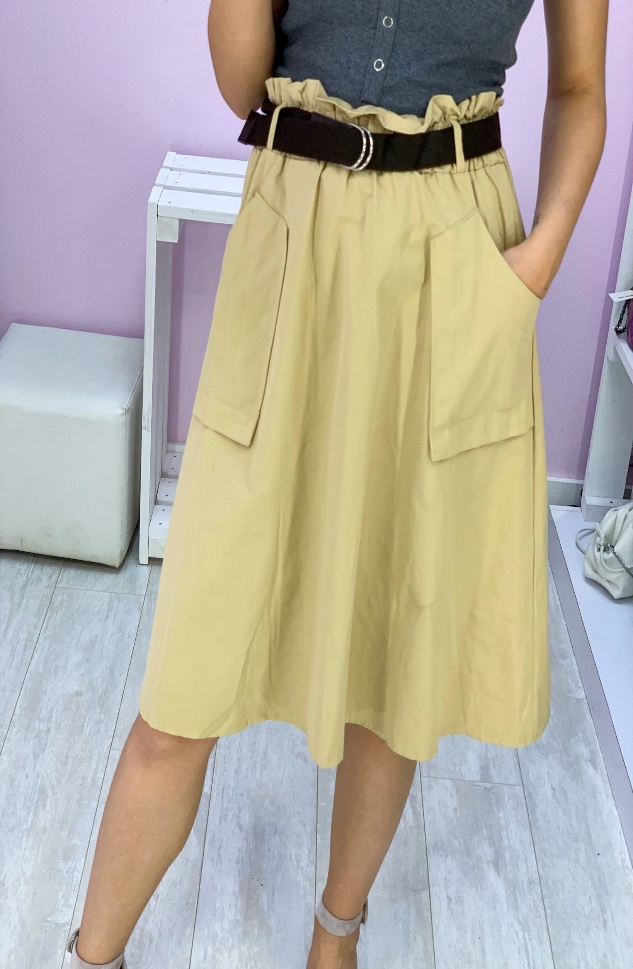 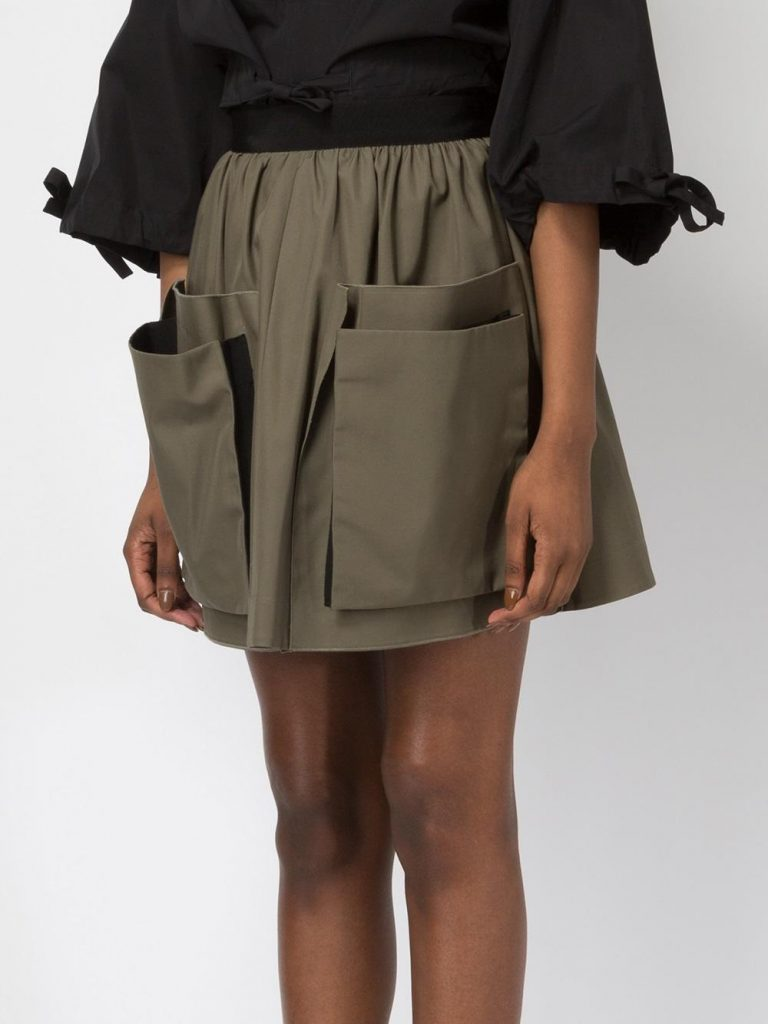 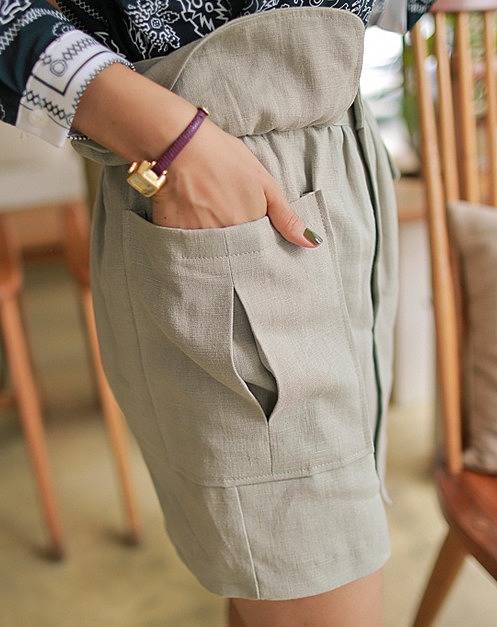 Карманы, 
которые настрачивают
 на изделие, 
называют  - накладными.
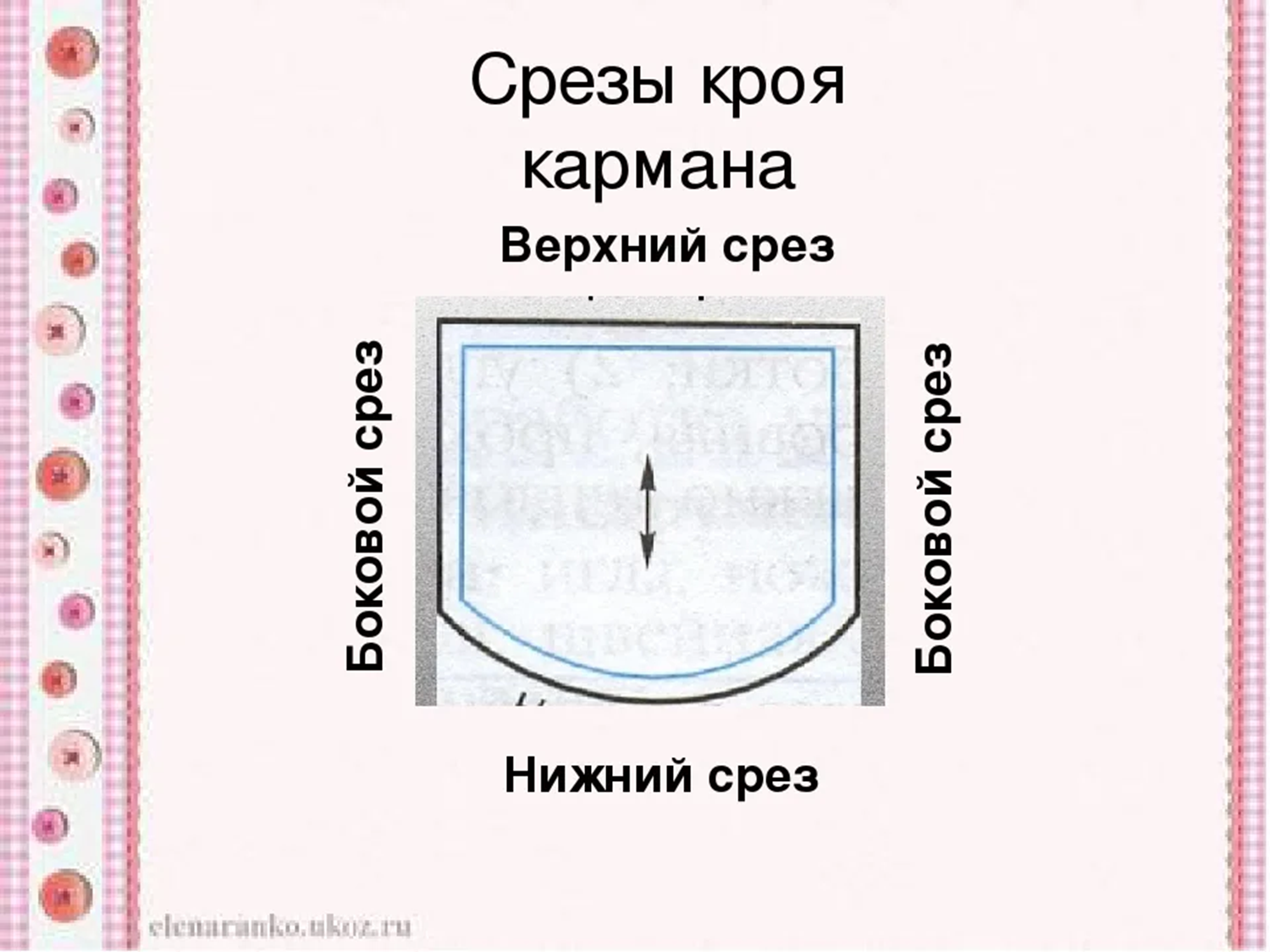 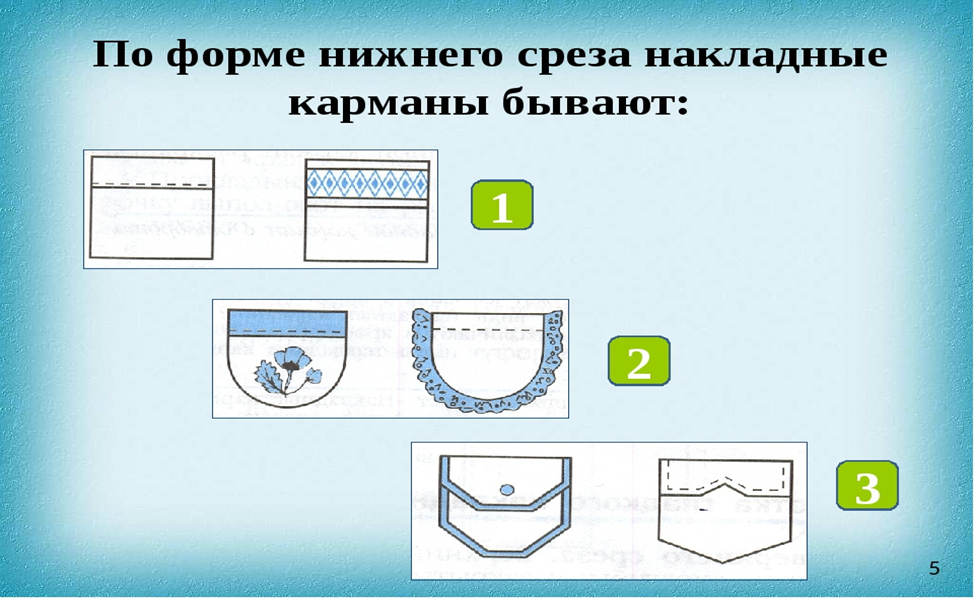 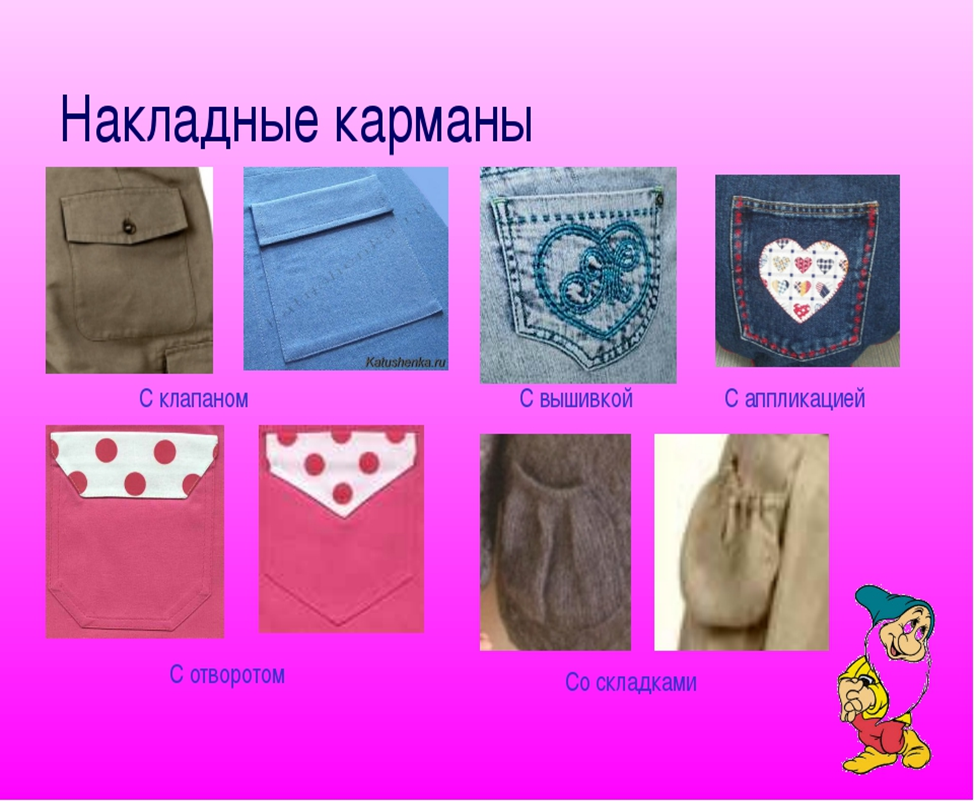 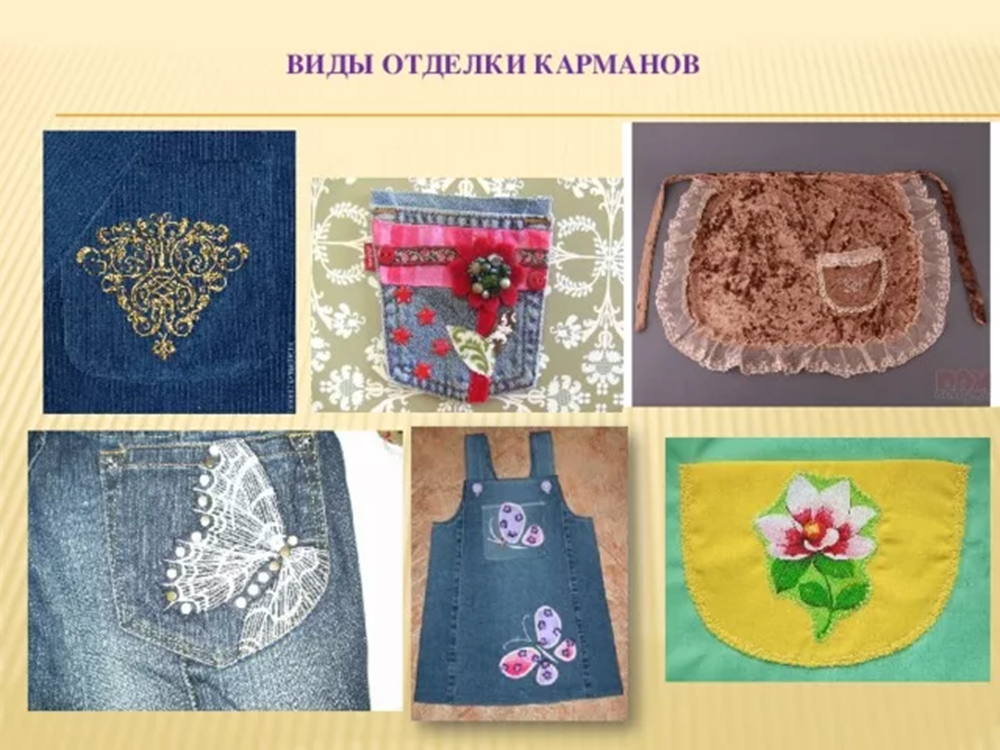 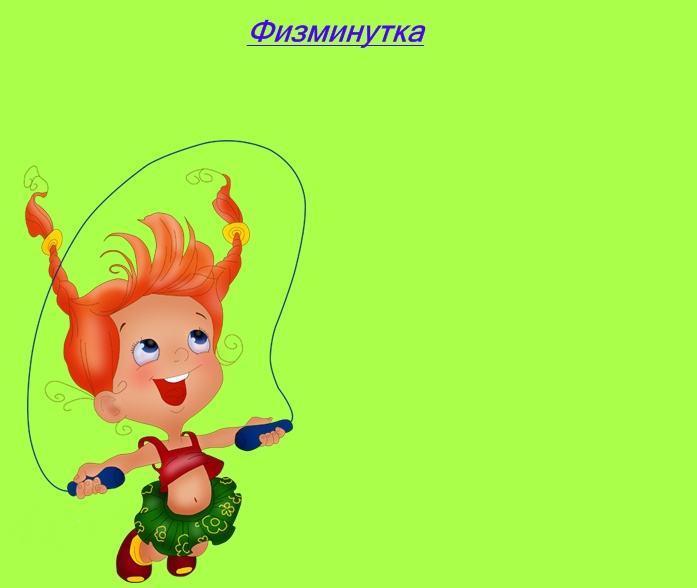 Так проворны наши руки
Нет им времени для скуки.
Руки вверх, вперёд, назад.
С ними можно полетать.
Мы на пояс их поставим
И наклоны делать станем.
Руки вверх поднимем выше
И легко-легко подышим...
Отдохнула детвора,
За работу нам пора!
Практическая работа: 

«Обработка прямоугольного  накладного кармана»
Обработать верхний срез кармана швом вподгибку с закрытым срезом:

а) загнуть срез на изнаночную сторону
             на 5-7 мм, и заметать;

           б) загнуть заметанный срез на 30мм (по линии), и приутюжить загиб;
           в) застрочить (ширина шва 1-2 мм).
2.    Обработать нижний, затем боковые срезы швом вподгибку с открытым срезом.
           - загнуть срез на изнаночную сторону на 5-7 мм, и заметать.
  
Готовый карман приутюжить 
(и соединить с изделием на втором уроке).
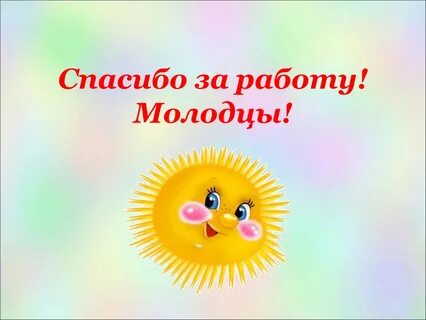